الصف: الثالثالمادة : لغة عربيةتدريب لغويحروف الجر
عزيزي التلميذ يتوقع منك في نهاية الدرس أن تكون قادراً على:
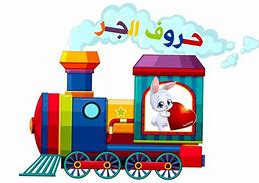 1. تعرف أقسام الكلمة 
 2.استخراج حروف الجر من الجمل 
 3.ضبط آخر الاسم الذي يلي حروف الجر وتسميته
 4.تكوين جمل تحتوي حروف الجر
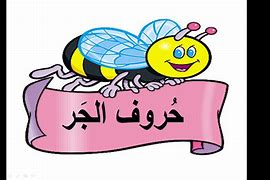 عزيزي التلميذ تعال نتذكر المعلومات السابقة :
تقسم الكلمة إلى ثلاثة أقسام     
اسم – فعل – حرف 
                  الاسم : أحمد –تفاح 
الفعل : يذهب – شارك –ارسم
الحرف : في – عن – أو
أستخرجُ الأحرفَ التي وردت في الجمل التالية، وفق النموذج التالي :
صحةٍ
إلى
الكسرة
على
الكسرة
تنويعِ
أتذكر
حروف جر
أسمي كلا من:(في – إلى – على – من ) 
   
   أُضيف إلى معرفتي    

أسمي كلا من( الباء ، عن ) حروف جر
إذاً
حركةُ الاسمِ الذي يأتي بعدَ حرفِ الجرِّ الكسرة.
            إلى البيتِ 
           على الطاولةِ 
             في العيونِ
            عن الفوزِ
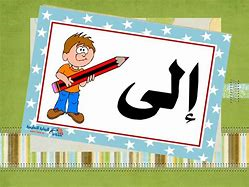 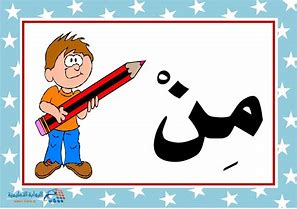